Studentská konference 2015 - 2016
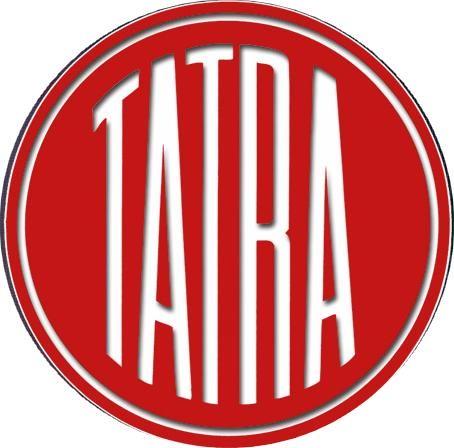 TATRA PHOENIX
Jan Veverka, DG1
Od výroby až ke kabině
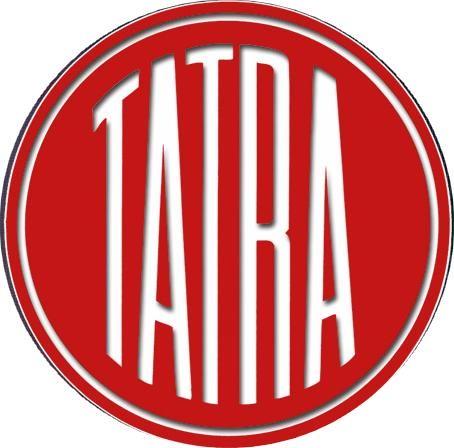 Výroba

Motor

Převodovky

Tatrovácká koncepce a odpružení

Kabiny
TATRA PHOENIX
Český výrobek


Nákladní automobil


Vyráběný v Kopřivnici
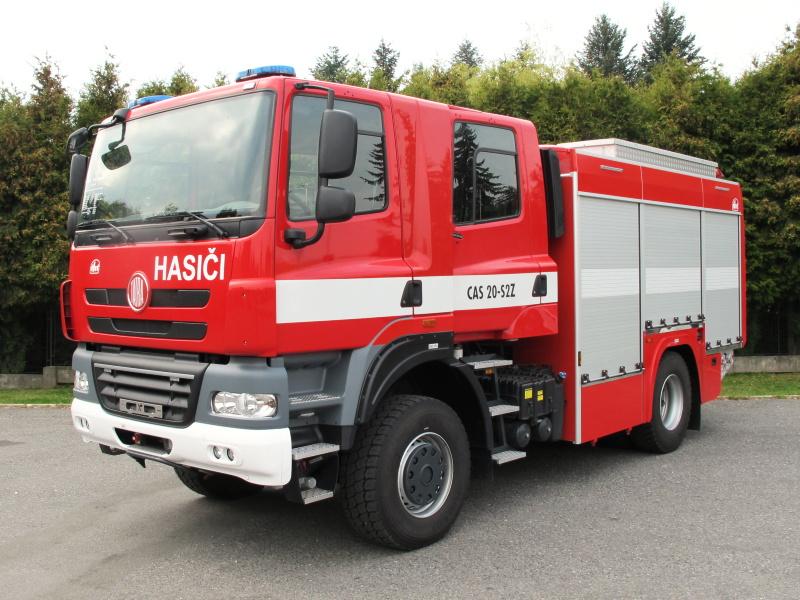 Výroba
Sériová výroba začala koncem r. 2011


Plný náběh výroby 2012


Vyrobeno pouze cca 100 vozů
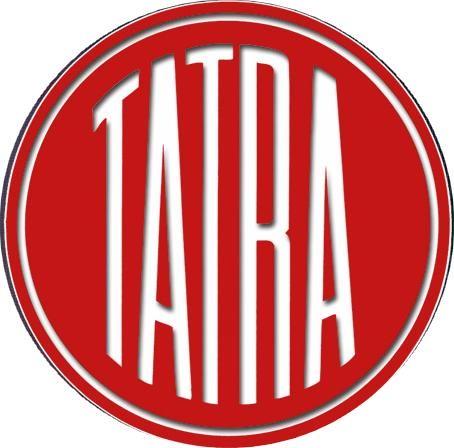 Motor TATRA
Osmiválcový vznětový motor s válci do V

Zdvihový objem 12,7 litrů

Emisní třída Euro 3 – 6

Výkon 230 kW – 325 kW (310 – 440 HP)
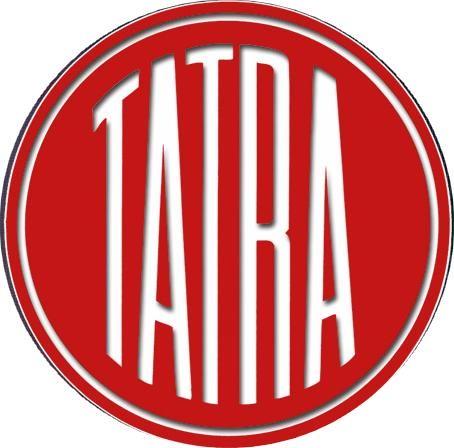 Motor TATRA V8
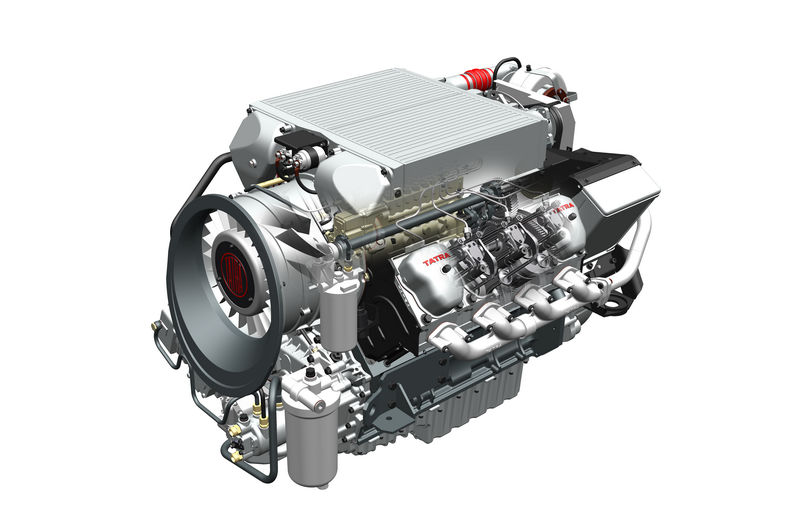 Převodovky
Manuální převodovka TATRA


Automatizovaná převodovka TATRA-NORGEN


Automatické převodovky
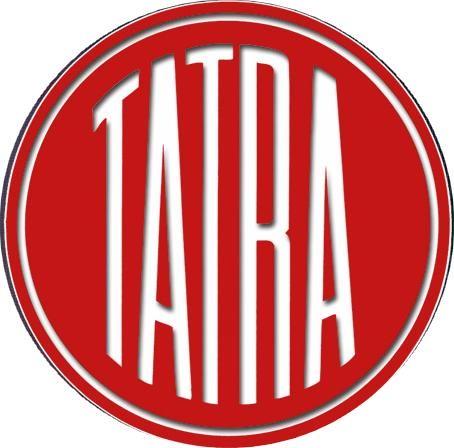 Automatická převodovka TATRA
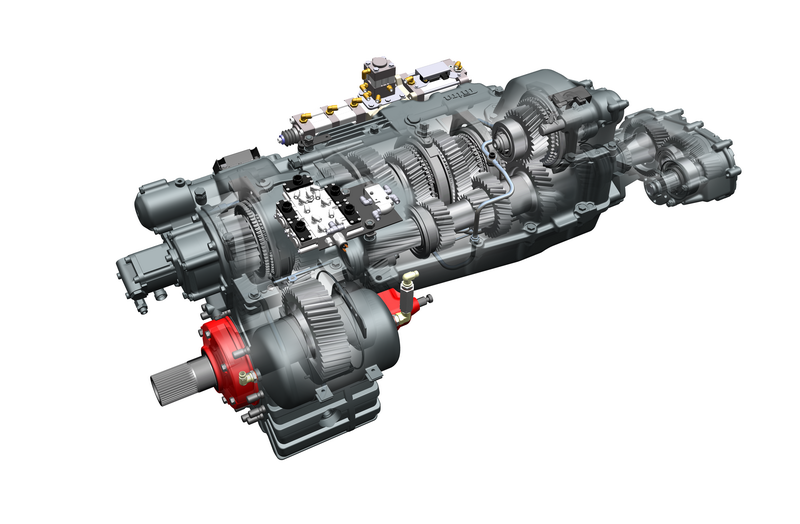 Tatrovácká koncepce a odpružení
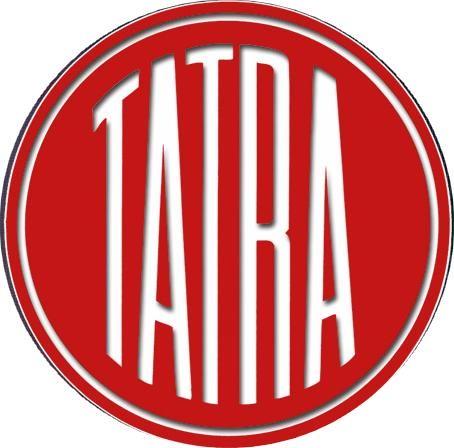 Vyvinuto pro obtížné terénní podmínky

Vysoký jízdní komfort

Vysoká stabilita vozidla při jízdě v zatáčkách a ve svazích

Minimální údržba a minimální možnost poškození hnacího traktu
Koncepce 6×6
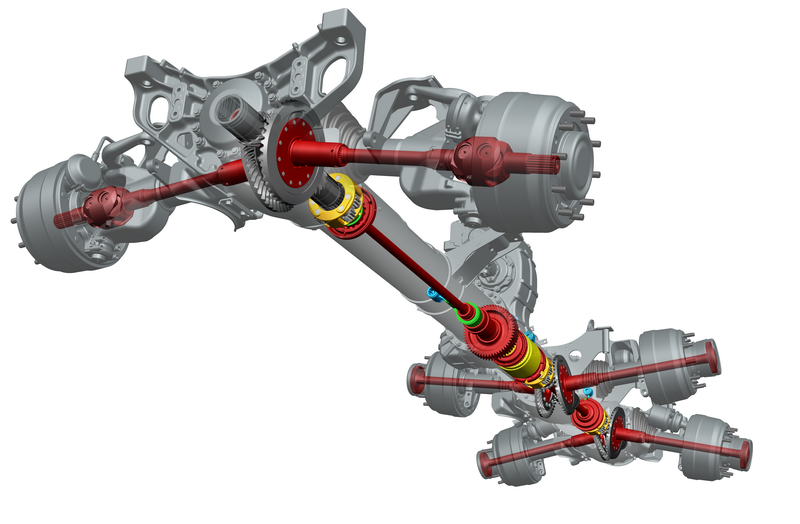 Odpružení listovými pery
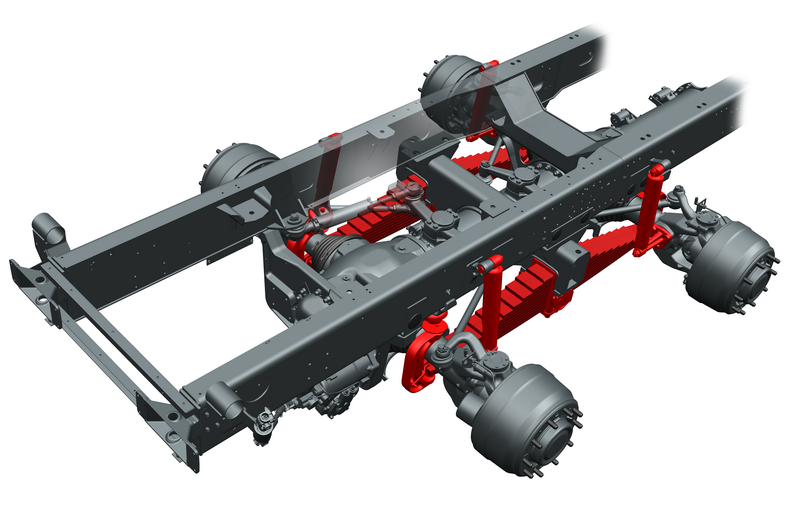 Pneumatické odpružení
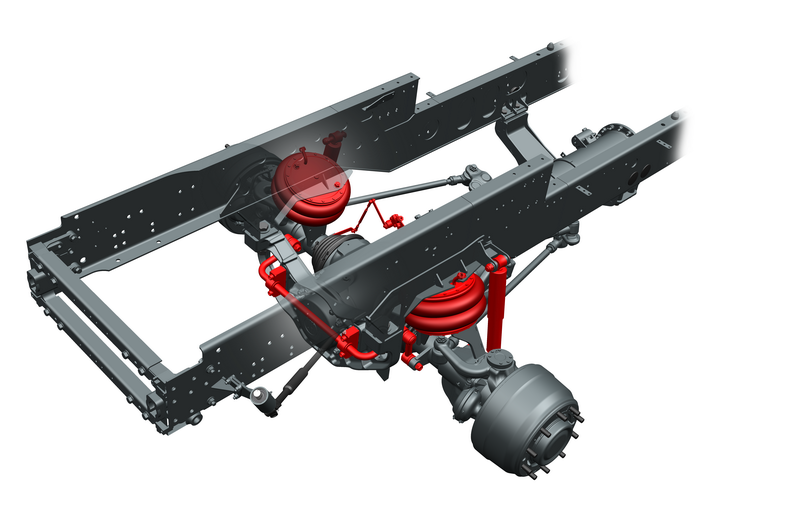 Kabiny
Výhradně trambusové provedení kabin


Denní i spací kabiny


Pneumatické odpružení kabiny pro vyšší komfort
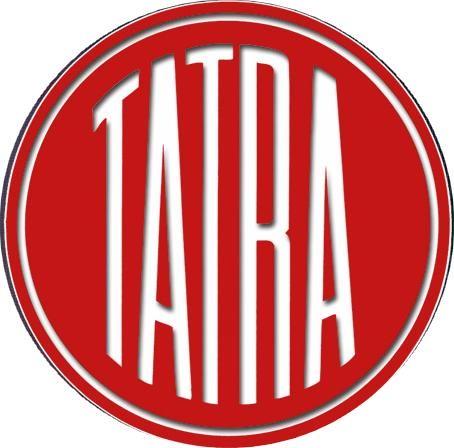 Denní kabina
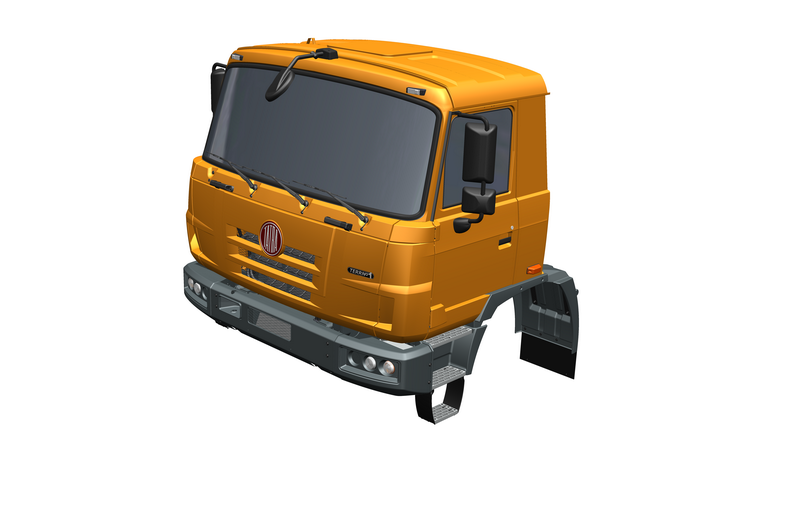 Nástavba pro sypký materiál
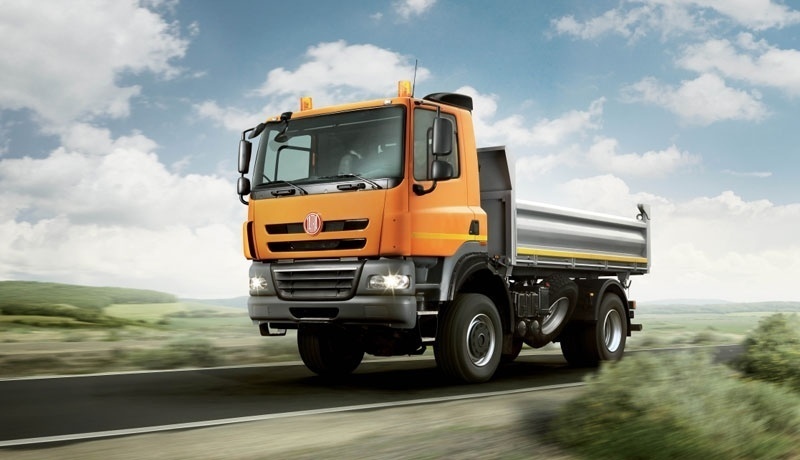 Spací kabina
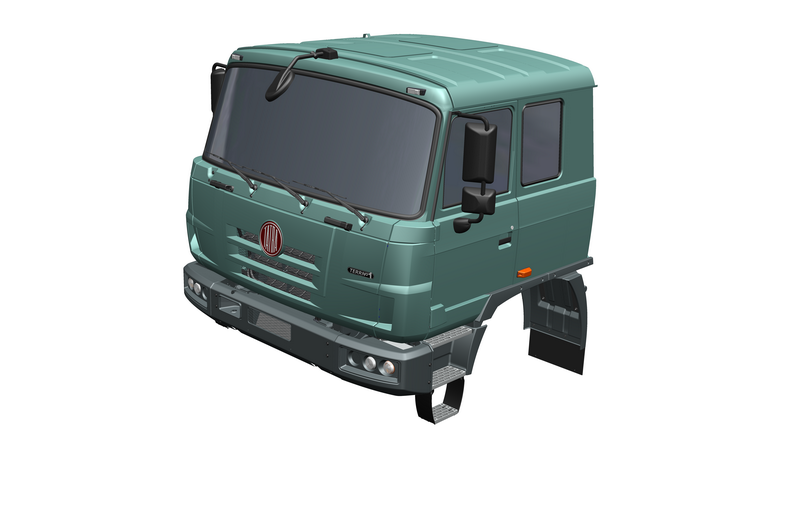 Tahač návěsů
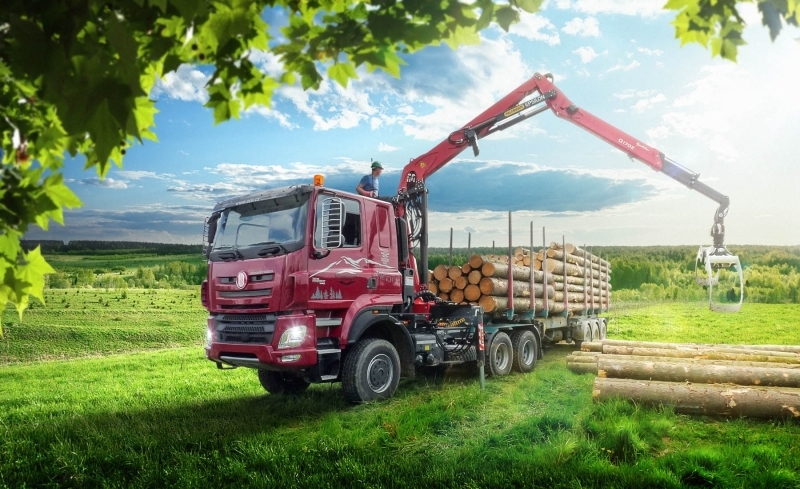 Kabina pro 6 – 8 členů posádky
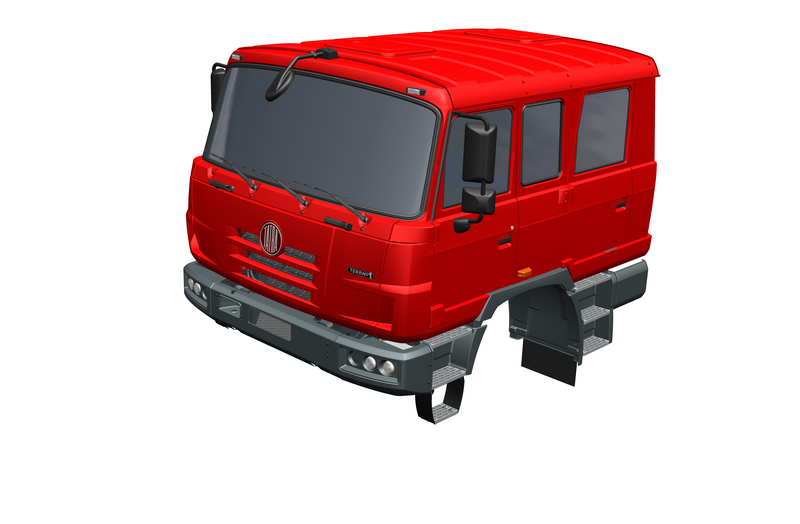 Hasičská nástavba
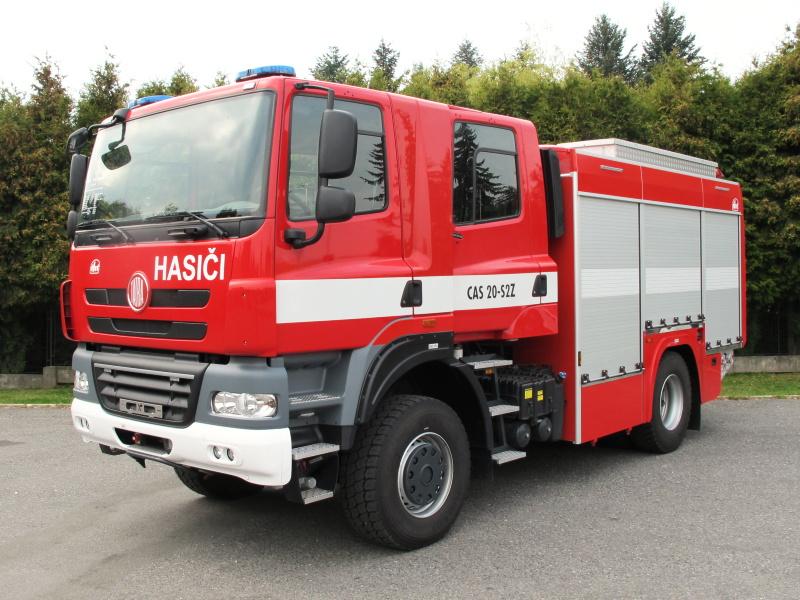 Děkuji Vám za pozornost 
TATRA Vás dostane na kolena


TATRA Vás posune dál
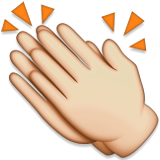 Seznam použité literatury
Tatra: Produktový katalog [online]. [cit. 2015-11-20]. Dostupné z: http://www.tatra.cz/nakladni-automobily/produktovy-katalog/tatra-phoenix/

Tatra: Tatrovácká koncepce [online]. [cit. 2015-11-20]. Dostupné z: http://www.tatra.cz/proc-tatru/technicka-koncepce-tatra/tatrovacka-koncepce/

Tatra: Motory [online]. [cit. 2015-11-20]. Dostupné z: http://www.tatra.cz/proc-tatru/technicka-koncepce-tatra/motory/

Tatra: Převodovky [online]. [cit. 2015-11-20]. Dostupné z: http://www.tatra.cz/proc-tatru/technicka-koncepce-tatra/prevodovky/

Tatra: Kabiny [online]. [cit. 2015-11-20]. Dostupné z: http://www.tatra.cz/proc-tatru/technicka-koncepce-tatra/kabiny/

Tatra T158 Phoenix [online]. [cit. 2015-10-20]. Dostupné z: https://cs.wikipedia.org/wiki/Tatra_158_Phoenix
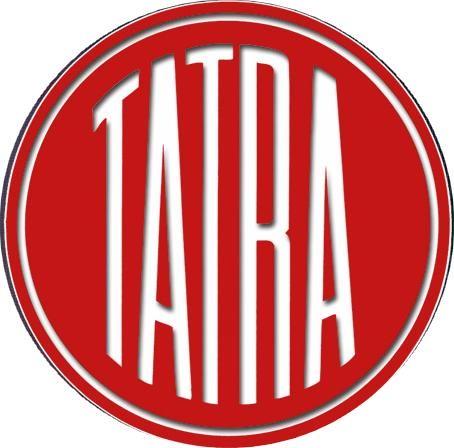